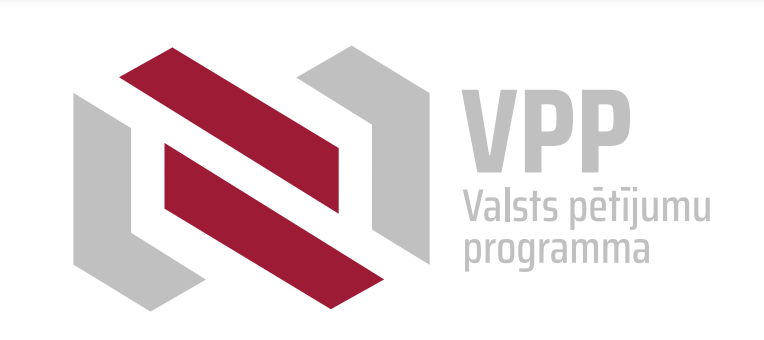 Par valsts pētījumu programmu «Sabiedrības veselība" 
projektu pieteikumu otrais atklātais konkurss
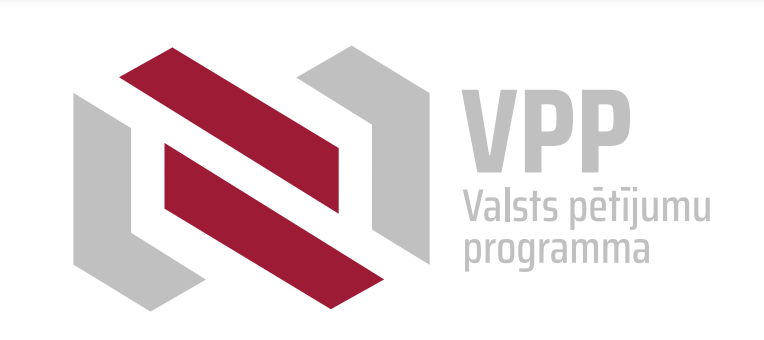 Prezentācijā izskatāmie jautājumi
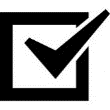 Administratīvās un zinātniskās izvērtēšanas nosacījumi
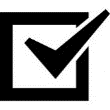 Konkursa norises laika grafiks
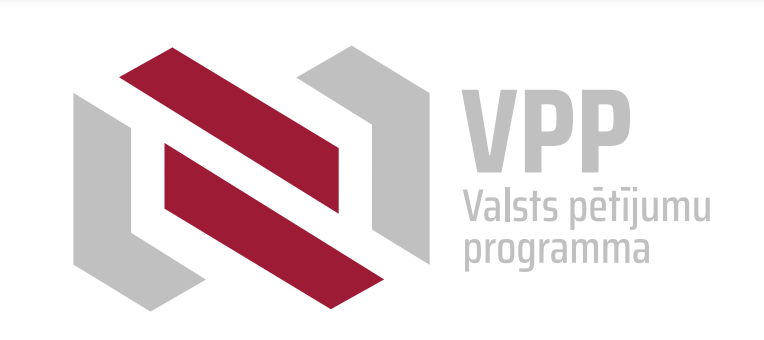 Projektu pieteikumu administratīvā vērtēšana
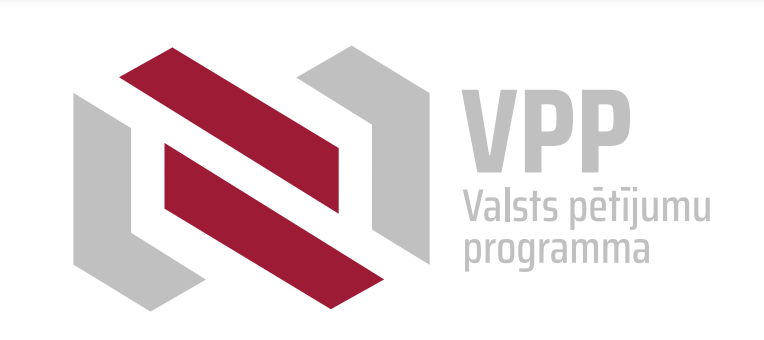 Projekta pieteikuma zinātniskā izvērtēšana
Kopā 1 mēnesis;
Katram projekta pieteikumam piesaista vismaz 2 starptautiskos ekspertus;
Tiek izvērtēti 3 kritēriji:  projekta pieteikuma zinātniskā kvalitāte (A), projekta rezultātu ietekme (B), projekta īstenošanas iespējas un nodrošinājums (C);
Katrā kritērijā eksperts piešķir līdz 5 punktiem (ar soli 0,5).
Svērto atzīmi aprēķina šādi:
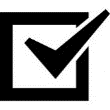 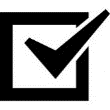 30%
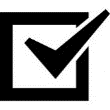 50%
20%
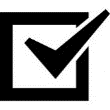 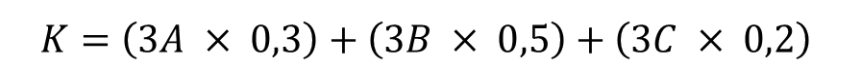 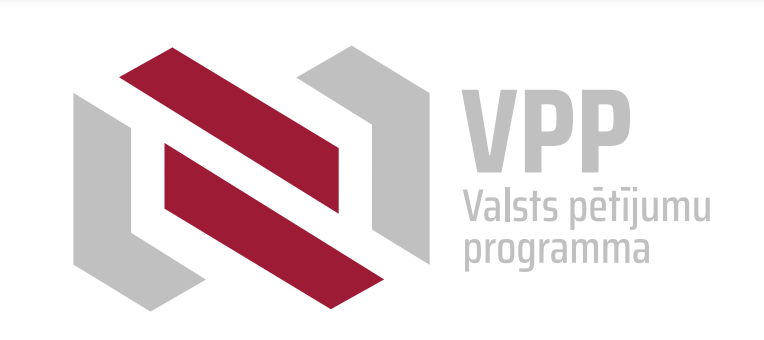 Zinātniskās vērtēšanas kritēriji
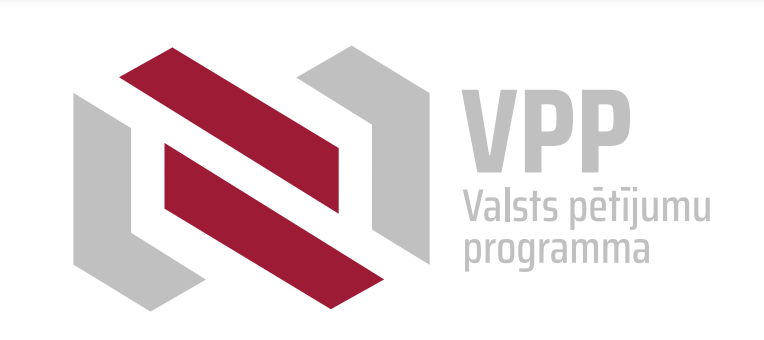 Komisijas lēmums
Kvalitātes slieksnis ir:
    4 punkti zinātniskās kvalitātes kritērijā;
    3 punkti projekta rezultātu ietekmes kritērijā;
    3 punkti projekta īstenošanas iespējas un nodrošinājuma kritērijā;
Vismaz 10 punkti visos kritērijos kopā.

Tālākās darbības:
LZP sagatavo sarakstu, kurā projektu pieteikumi sarindoti pēc iegūto punktu skaita, papildus 
norādot virs kvalitātes sliekšņa novērtētos projektu pieteikumus;
Komisija divu nedēļu laikā pieņem lēmumu par virs kvalitātes sliekšņa novērtētajiem projektiem, ņemot vērā pieejamo finansējumu;
LZP komisijas pieņemtos lēmumus nosūta projekta pieteikuma iesniedzējiem.
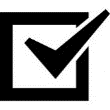 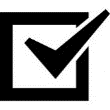 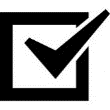 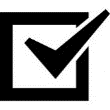 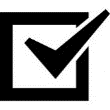 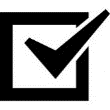 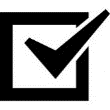 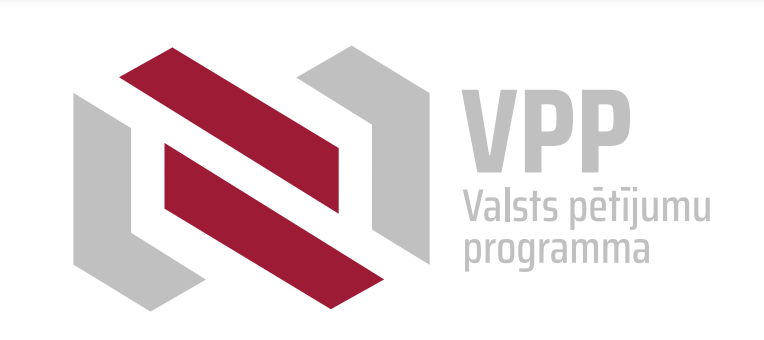 Konkursa laika līnija (VM VPP aptuveni)
Lēmumi par administratīvo vērtēšanu
Konsolidētā vērtējuma sagatavošana
Lēmuma sagatavošana un nosūtīšana
Informācijas apkopošana
Zinātniskā izvērtēšana
Pamatojoties uz konsolidēto vērtējumu, tiek pieņemts lēmums par finansēšanu vai noraidīšanu
Nepieciešamības gadījumā tiek organizētas ekspertu savstarpējās konsultācijas, lai saskaņotu konsolidēto vērtējumu
Katra projekta pieteikuma zinātniskajā izvērtēšanā tiek piesaistīti vismaz divi ārvalstu zinātniskie eksperti, kuri sniedz savu viedokli par projekta pieteikumu
Projekta pieteikumu lūdzam iesniegt NZDIS LZP informācijas sistēmā laicīgi, bet ne vēlāk kā 30.05.2024. plkst. 17:00
Projekta pieteikuma atbilstības administratīvajiem kritērijiem izvērtēšana, nepieciešamības gadījumā noraidot projekta pieteikumu
Lēmumi par finansēšanu/
noraidīšanu
Konsolidētie vērtējumi
Individuālie vērtējumi
Administratīvā izvērtēšana
Projektu iesniegšana
14/06/2024
30/05/2024
26/07/2024
08/08/2024
19/08/2024